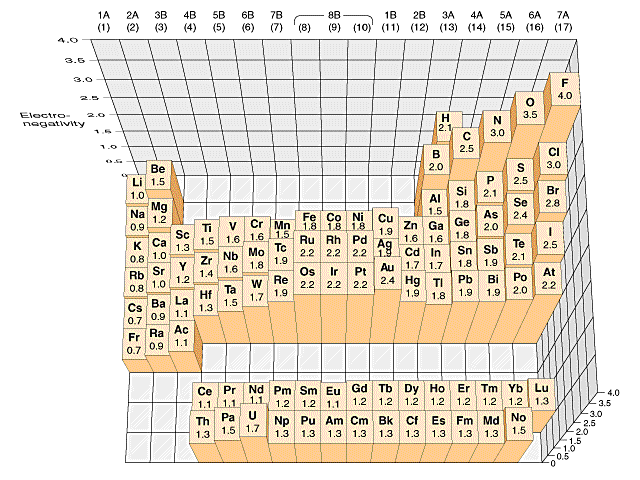 http://www.bing.com/images/search?q=electronegativity&view=detail&id=D7E290B2C45990C8AEF12B962032CB1F412E5312&first=1&FORM=IDFRIR&qpvt=electronegativity
1
+
-
-
2
+
-
-
3
4
5
ra + rc
ra
6
7
8
9
10
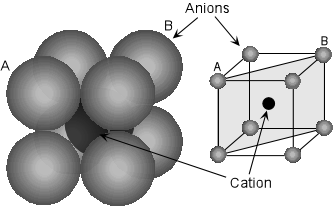 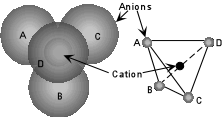 Tetrahedral
rr = 0.22-0.41
Cubic
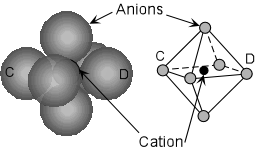 rr = 0.73-1.00
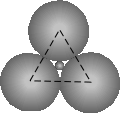 Octahedral or square planar
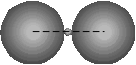 rr = 0.41-0.73
Trigonal Planar
Linear
rr = 0.15-0.22
rr = 0.0-0.15
Modified from : http://www.tulane.edu/~sanelson/eens211/paulingsrules.htm
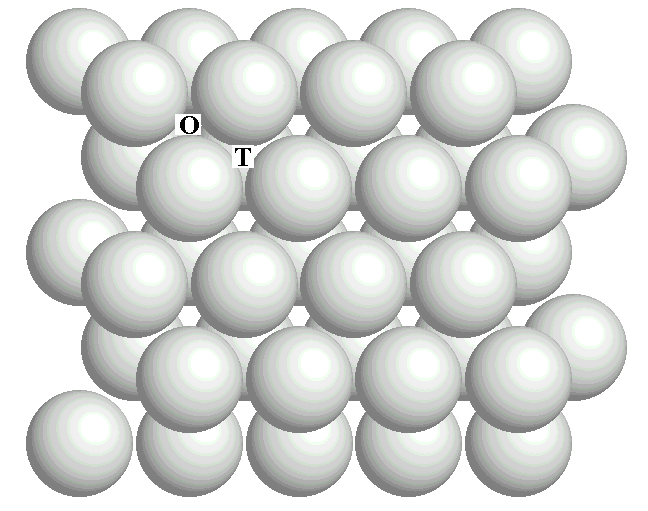 http://www.geo.arizona.edu/xtal/geos596a/cp246.gif
12
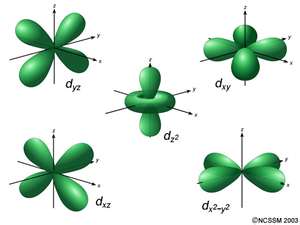 http://www.bing.com/images/search?q=electron+orbitals&view=detail&id=2E822648199FC7219236ABFAA717C766053B9030&first=1&FORM=IDFRIR&qpvt=electron+orbitals
13
N		8	         7	                6                  5	        4

Element	Ne	       Cl	   O,	        N, P,	     Si, C
				              S	         As

CN (8-N)       0               1              2              3                 4
14
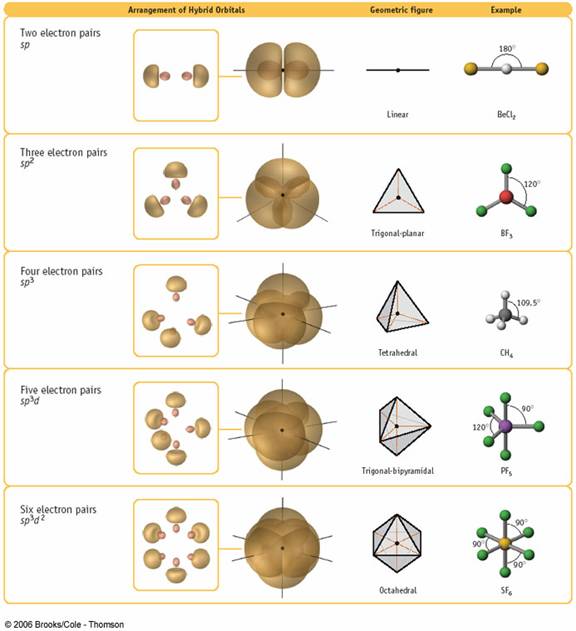 15
http://www.fccj.us/chm2045/StericNumber_files/image043.jpg
16
17
18
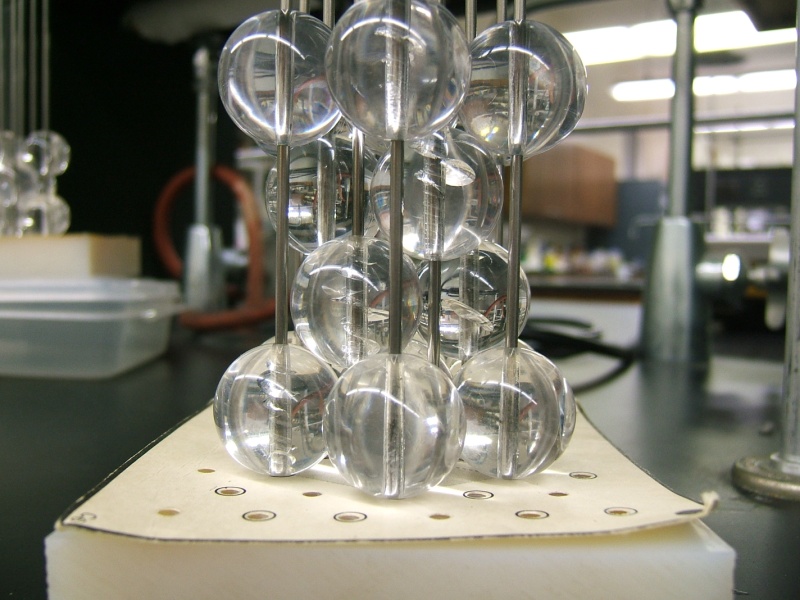 http://lh5.ggpht.com/_nh1bWJNgElE/RgXt_S0qTbI/AAAAAAAAAFg/bH-0GPtOfvE/dscf1694.jpg
19